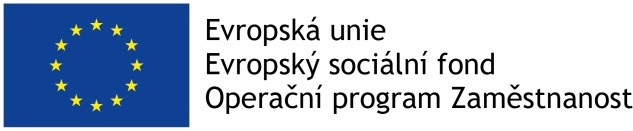 Good Lives Model
MPsych. Steven Feelgood
Sociálně terapeutický oddíl 
Věznice Brandenburg an der Havel
Německo
1
Good Lives Model 2019 - přednáška
Členění
Přehled
Model rizik, potřeb a responzivity
Good Lives Model

Plánování terapie
Akceptační a závazková terapie
Bdělá pozornost
2
Good Lives Model 2019 - přednáška
Risk Needs Responsivity Model
Model rizik, potřeba responzivity
3
Good Lives Model 2019 - přednáška
Risk Needs Responsivity Model(Bonta & Andrews, 2016)
Rizika, potřeby a responzivita (RNR), model efektivní terapie kriminálního chování

Patnáct principů, které maximalizují účinnost naší práce.
4
Good Lives Model 2019 - přednáška
Tři principy terapie ve výkonu trestu
Princip rizik

Princip potřeb

Princip responzivity
Obecná responzivita
Specifická responzivita

(Bonta & Andrews, 2016)
5
Good Lives Model 2019 - přednáška
[Speaker Notes: Tři principy určují, jestli bude terapie pachatele efektivní. Naše práce se tedy musí těmito principy řídit.

Bonta, J. & Andrews, D. A. (2007).  Risk-need-responsivity model for offender assessment and rehabilitation. (User Report No. 2007-06). Ottawa: Public Safety Canada.]
Princip rizik
Tento princip zní: Čím vyšší riziko, tím intenzivnější intervence.

Zajímavost: Již několikrát byla prokázána souvislost mezi nárůstem recidivy pachatelů s nízkým rizikem a intenzivní intervencí.
(viz Bonta & Andrews, 2016)
6
Good Lives Model 2019 - přednáška
Princip potřeb
Kriminogenní potřeby jsou podskupinou rizikových faktorů.

Jedná se o měnitelné vlastnosti klienta a jeho okolí. Pokud se tyto vlastnosti změní,  ovlivní to i recidivu. 

Ne všechny potřeby jsou kriminogenní.
7
Good Lives Model 2019 - přednáška
Princip responzivity
Zde se jedná o výběr vhodných terapeutických přístupů a metod. 
Nejúčinnější terapeutické přístupy jsou takové, které odpovídají individuálním vlastnostem pachatelů, zejména jejich potřebám, okolnostem a stylům učení . 
					(Andrews, 1995)
8
Good Lives Model 2019 - přednáška
Princip responzivityObecné faktory responzivity
KBT
Hraní rolí
Sociální učení
Strukturované terapeutické programy
Podpora sebeúcty
9
Good Lives Model 2019 - přednáška
Princip responzivitySpecifické faktory responzivity
Intervence má odpovídat individuálním vlastnostem účastníka programu

Inteligence
Kulturní aspekty
Zvláštní schopnosti
Genderová specifika
Pachatelé sexuálně motivovaných TČ vs. pachatelé násilných TČ
Podpora motivace
10
Good Lives Model 2019 - přednáška
[Speaker Notes: Allgemeine Ansprechbarkeit
Straftäter Interventionen benötigen, die kognitive und behaviorale Ansätze anwenden (Andrews, 1995; Antonowicz & Ross, 1994). Derartige Interventionen sind strukturiert, aktiv und ziel-orientiert. Die Ansätze schließen soziales Lernen, Lernen am Modell, die Verstärkung von prosozialen / antikriminellen Verhaltensweisen, graduiertes Training neuer Fähigkeiten, Rollenspiele, Bewusstmachen von Ressourcen und Lebensziele sowie praktisch-verbale Vorschläge ein (Howells & Day, 1999)]
Princip responzivitySpecifické faktory responzivity
Efektivní terapeutický program vyvinutý pro klienty ochotné ke změně je u málo motivovaných a nepřátelsky naladěných klientů neúčinný.

Good Lives Model má proto z hlediska responzivity významnou roli.
11
Good Lives Model 2019 - přednáška
[Speaker Notes: Allgemeine Ansprechbarkeit
Straftäter Interventionen benötigen, die kognitive und behaviorale Ansätze anwenden (Andrews, 1995; Antonowicz & Ross, 1994). Derartige Interventionen sind strukturiert, aktiv und ziel-orientiert. Die Ansätze schließen soziales Lernen, Lernen am Modell, die Verstärkung von prosozialen / antikriminellen Verhaltensweisen, graduiertes Training neuer Fähigkeiten, Rollenspiele, Bewusstmachen von Ressourcen und Lebensziele sowie praktisch-verbale Vorschläge ein (Howells & Day, 1999)]
Dodržování tří klíčových principůRizika, potřeby a responzivita
Co se stane, když tyto principy nebudeme respektovat?
12
Good Lives Model 2019 - přednáška
[Speaker Notes: Andrews, Dowden & Gendreau (1999)]
Dodržování tří klíčových principůRizika, potřeby a responzivita
13
Good Lives Model 2019 - přednáška
Good Lives Model
14
Good Lives Model 2019 - přednáška
Good Lives Model (GLM)Model dobrého života
Vyvinul Ward (2002) pro terapii pro pachatele trestných činů

Pozitivní psychologický přístup vychází z:
 modelu RNR
KBT
sebeřízení
Kooperativní a motivační přístup
Zaměření na výhody pro účastníka programu
Dva cíle
Minimalizace rizika recidivy
Dosažení naplněného života, psychické pohody
15
Good Lives Model 2019 - přednáška
Good Lives Model (GLM)Model dobrého života
Čím to je, že GLM tak oslovuje odsouzené/pacienty?
16
Good Lives Model 2019 - přednáška
Pozitivní psychologie Základ GLM
Pozitivní psychologie se zaměřuje na podporu pohody a na poznávání nebo rozvoj silných stránek.

GLM se zabývá člověkem jako celkem a jeho potřebami.


(Aspinwall & Staudinger, 2003)
17
Good Lives Model 2019 - přednáška
Pozitivní psychologie Základ GLM
Lidé jsou od přírody bytosti, které hledají naplnění určitých potřeb.

Pozitivní psychologie se nespokojí jen s léčbou strastí, ale usiluje i o  naplnění základních lidských potřeb.
(Kekes, 1989; Deci & Ryan, 2000)
GLM se zabývá člověkem jako celkem a jeho potřebami.
18
Good Lives Model 2019 - přednáška
Pozitivní psychologie Základ GLM
Základní potřeby neboli hodnoty lze rozdělit do tří hlavních kategorií:       








(Kekes, 1989; Deci & Ryan, 2000)
19
Good Lives Model 2019 - přednáška
Pozitivní psychologie Základ GLM
Ze základních potřeb neboli primárních hodnot se mohou odvozovat sekundární (instrumentální) hodnoty

např. sounáležitost s ostatními = volnočasové aktivity, empatie, důvěra, sociální dovednosti

Tyto sekundární hodnoty umožňují dosažení primárních hodnot.

Rizikové faktory jsou interní nebo externí překážky při dosahování primárních hodnot.
(Kekes, 1989; Deci & Ryan, 2000)
20
Good Lives Model 2019 - přednáška
Good Lives ModelShrnutí
Zaměření na osobní životní cíle motivuje mnohem víc než „zpracování trestného činu“.
Splnění principu responzivity je zásadní část účinné terapie.
21
Good Lives Model 2019 - přednáška
Good Lives ModelShrnutí
Good Lives Model je přístup orientovaný na zdroje.

Terapie ve vězeňství se musí zaměřit na zlepšení pozitivních dovedností , nejen na potlačení dysfunkčních dovedností.

Cílem je vybavit odsouzené nezbytnými interními a externími podmínkami, se kterými mohou dosahovat svých životních cílů prosociálně a způsobem, který je pro ně osobně důležitý.
22
Good Lives Model 2019 - přednáška
Good Lives Model
Životní cíle
23
Good Lives Model 2019 - přednáška
Životní cíle – primární hodnoty
Pojem primární hodnoty jsme nahradili pojmem životní cíle.

Podobně jako Yates a Prescott (2011) jsme došli k závěru, že by se pojem „hodnoty“ měl nahradit srozumitelnějším pojmem.
24
Good Lives Model 2019 - přednáška
Životní cíle
Jednání, vnější stavy, vlastnosti, zkušenosti a psychické stavy, které lidé vnímají jako výhodné a vyhledávají je.

Bylo identifikováno minimálně deset životních cílů.
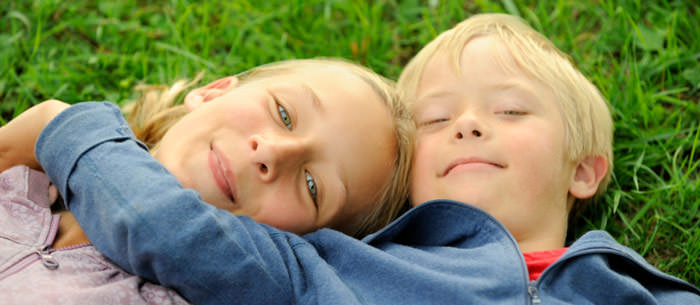 25
Good Lives Model 2019 - přednáška
Deset životních cílů
Život
Vědění
Volnočasové aktivity/práce
Sebeurčení
Vnitřní klid
Sounáležitost
Společenství
Dobrý život
Spiritualita
Radost/potěšení
Kreativita
26
Good Lives Model 2019 - přednáška
Životní cíleŽivot
Zdravý život a optimální fyzické fungování 

Životní cíl „Život“ zahrnuje všechny fyzické potřeby a faktory, které jsou důležité pro zdravý život a fyzické fungování: jídlo, vodu, střechu nad hlavou, zdravé tělo atd.

Instrumentální cíle: 
Sportovní aktivity (např. běh), zdravá strava, zvládání stresu, meditace, jóga atd.
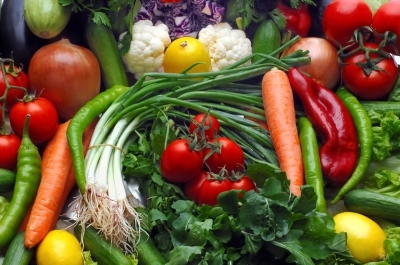 Good Lives Model 2019 - přednáška
27
Životní cíleVědění
Jak dobře jsme informovaní o tom, co je pro nás důležité

Lidé jsou od přírody zvědaví. Chtějí porozumět sobě, svému okolí a ostatním lidem. 


Instrumentální cíle: 
Kladení otázek, sledování určitého náboženského směru, studium, členství v zájmovém uskupení, navštěvování kurzu.
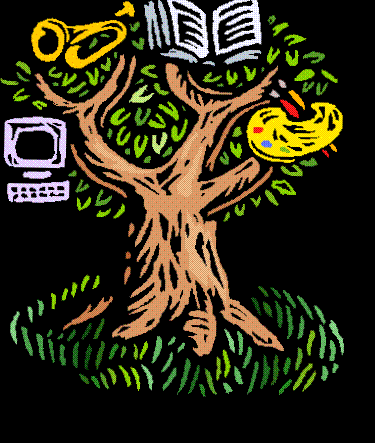 Good Lives Model 2019 - přednáška
28
[Speaker Notes: Das Lebensziel „Wissen“ befriedigt dieses Bedürfnis und bildet sich aus Fakten, Theorien, Ideen oder Informationen, die verschiedene Fragen beantworten: Was bedeutet das?; Was ist wertvoll?; Wie funktionieren Dinge? usw.]
Životní cíleVolnočasové aktivity
Úspěchy nebo radost v oblasti volnočasových aktivit
Tento životní cíl popisuje touhu účastnit se volnočasových aktivit, které nabízejí pocit hrdosti, úspěchu, uspokojení a rozvoj dovedností. 


Instrumentální cíle: 
Účast na sportovních turnajích, koníčky, kino, sociální kontakt s přáteli.
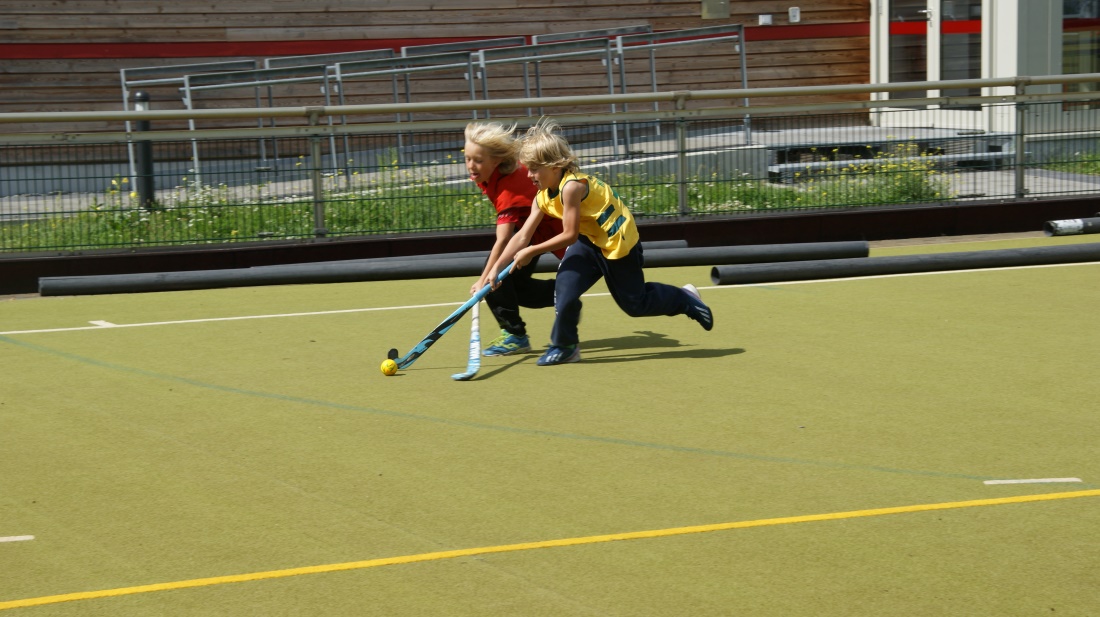 29
Good Lives Model 2019 - přednáška
[Speaker Notes: Die Annahme ist, Menschen wollen eine Bandbreite von Freizeitaktivitäten genießen und in diesen Kompetent sein. Diese Aktivitäten dürfen strukturierte Veranstaltungen und Spiele sein, müssen aber nicht.]
Životní cílePracovní dovednosti
Naplňující práce včetně úspěchů
Potřeba smysluplné práce, ve které člověk zažívá výzvy a úspěchy. 


Instrumentální cíle: 
Smysluplná práce, dobrovolné aktivity, vzdělání a další vzdělávání.
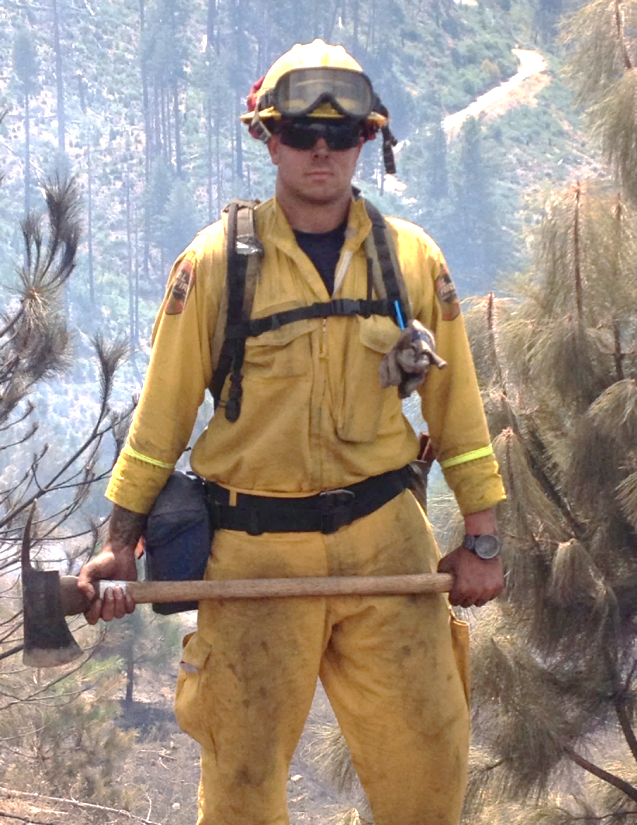 Good Lives Model 2019 - přednáška
30
[Speaker Notes: Bedeutungsvolle Arbeit hat einen intrinsischen Wert (Erfolge sind in sich wichtig – persönliche Erfüllung) und einen instrumentellen Wert (Erfolge bzgl. eines bestimmten Ziels).]
Životní cíleSebeurčení
Autonomie (účinnost) a sebeurčení
Životní cíl „sebeurčení“ je potřeba člověka stanovit si vlastní cíle a usilovat o ně dle svých představ.  



Instrumentální cíle: 
Sebepotvrzení, kontrola nad sebou samým, sebereflexe, seberegulace.
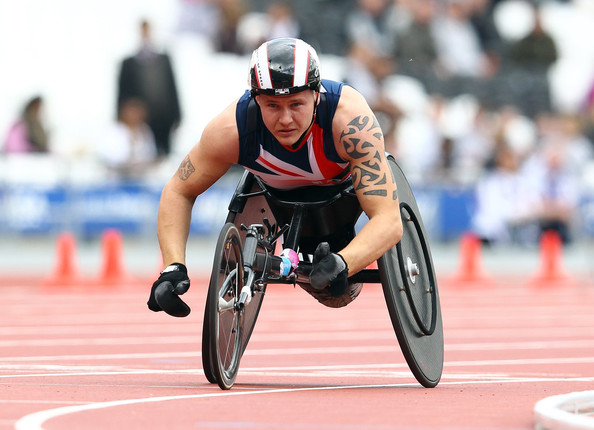 31
Good Lives Model 2019 - přednáška
[Speaker Notes: Es ist das Verlangen eigene Entscheidungen zu treffen, zu leben wie ein unabhängiger Mensch, zumindest zu einem gewissen Grad (moderiert durch Kultur und soziale Normen).]
Životní cíleVnitřní klid
Osvobození od emočního neklidu a stresu 

Životní cíl „vnitřní klid“ v zásadě znamená dosažení emoční seberegulace a stavu emoční vyrovnanosti. 

Instrumentální cíle: 
Poslouchání hudby, konverzace s ostatními, zvládání stresu, meditace, podstoupení terapie, fyzické cvičení (např. sport).
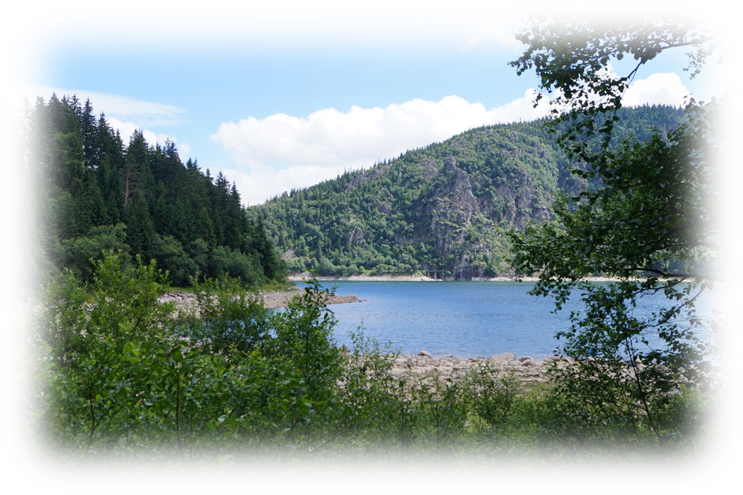 32
Good Lives Model 2019 - přednáška
[Speaker Notes: Diese Kompetenz schließt folgende Fähigkeiten ein: Bewusstsein der eigenen Gefühle, das Erkennen der Gefühle anderer Menschen, die Verwendung der Gefühlsvokabular der eigenen Kultur, empathische Reaktionen, die Bewältigung unangenehmer Gefühle anhand verschiedener Strategien und emotionale Selbstwirksamkeit.]
Životní cílePřátelství/sounáležitost
Blízké, laskavé vztahy 

 „Sounáležitost“ znamená potřebu vytvářet vřelé emoční vazby s ostatními lidmi. 


Instrumentální cíle: 
Partnerské vztahy, úzké rodinné vztahy nebo přátelství.
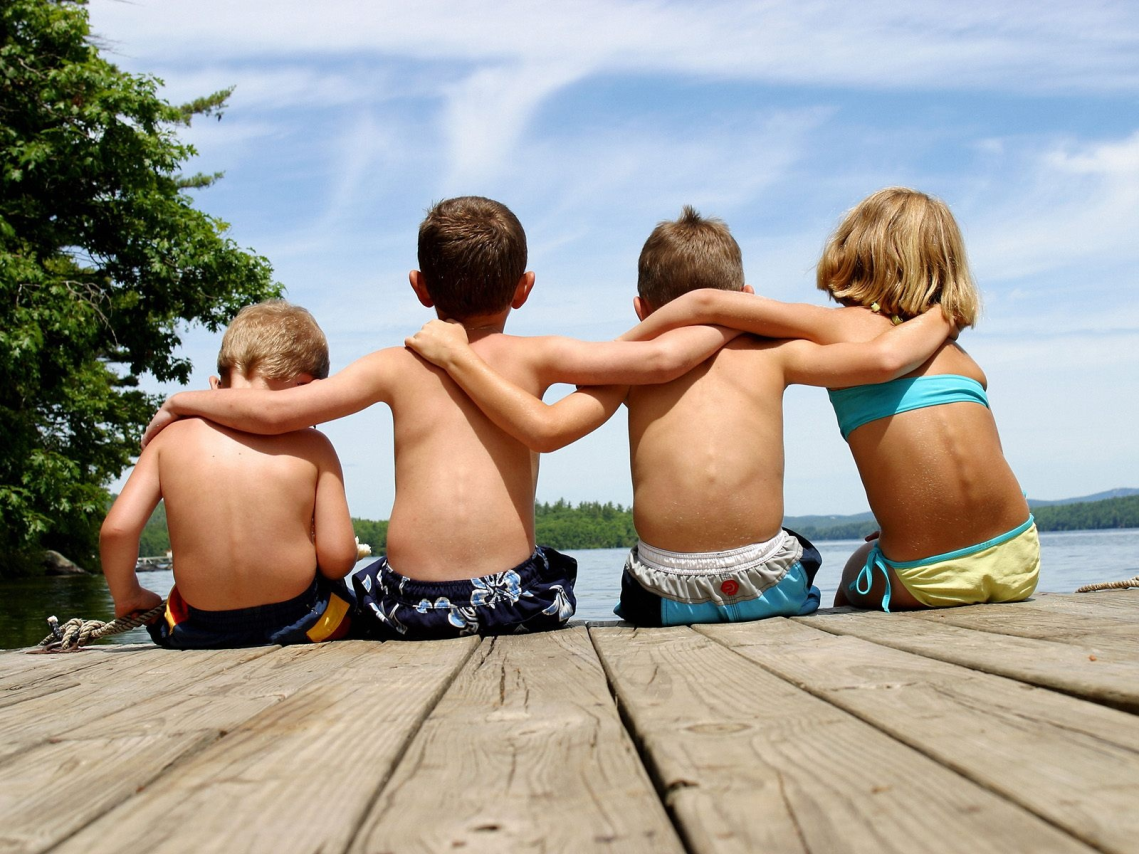 33
Good Lives Model 2019 - přednáška
[Speaker Notes: Die assoziierten Aktivitäten sind: Offenbarungen, Unterstützung, sexuelles Verhalten, physischer Kontakt, Zeit mit einander verbringen, geteilte Interessen usw.]
Životní cíleSpolečenství
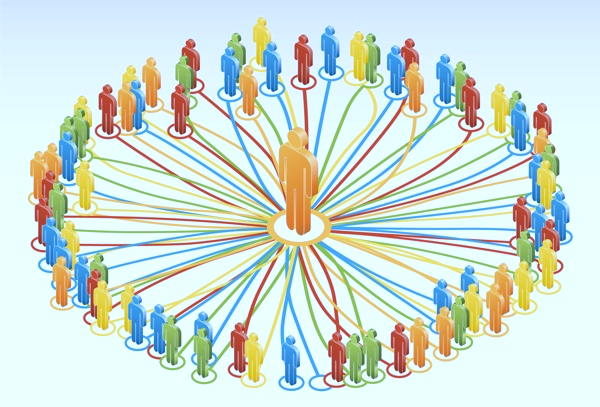 Sounáležitost s druhými  v sociálních skupinách a společenstvích

Životní cíl „Společenství“ je potřeba patřit ke skupinám, cítit se propojen se skupinami, které reflektují moje zájmy, hodnoty a přání. 


Instrumentální cíle: 
Členství v uskupeních, která se věnují společenskému blahu, nebo v uskupeních s určitými zájmy (např. sportovní oddíl, politická strana, ekologické sdružení, zájmové sdružení, náboženské uskupení)
34
Good Lives Model 2019 - přednáška
[Speaker Notes: Es ist das Gefühl, ein Teil etwas Größeres in der Gemeinschaft, Kultur oder Gesellschaft zu sein.]
Životní cíleSpiritualita
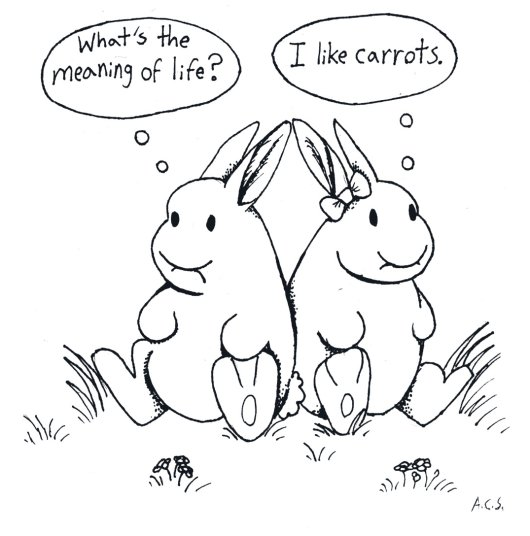 Obecná potřeba najít smysl a význam života

Zde nemáme na mysli jen náboženskou víru, ale i vnímání sebe sama jako části něčeho většího, co nabízí obecný smysl a směr života.

Instrumentální cíle: Členství v církevním nebo duchovním uskupení, v občanské iniciativě, ekologickém uskupení.
35
Good Lives Model 2019 - přednáška
[Speaker Notes: Source: http://wordpress.thebunnysystem.com/category/uncategorized/the-meaning-of-life/]
Životní cíleRadost
Stav radosti a štěstív přítomnosti

Životní cíl „radost” je psychický stav radosti v přítomnosti a celkový stav spokojenosti s vlastním životem. 


Instrumentální cíle: 
Sexuální aktivita, masáž, potěšení z jídla nebo sportu, kdy jde o radost jako takovou.
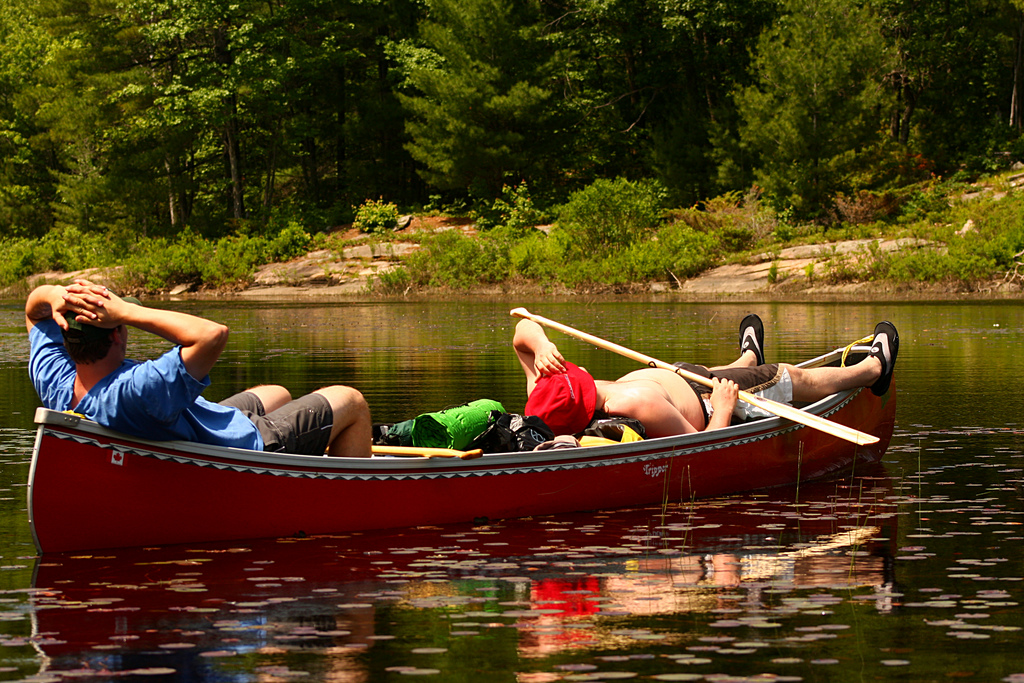 36
Good Lives Model 2019 - přednáška
[Speaker Notes: Es spiegelt sich häufig in Gefühlen von Freude und tiefer Zufriedenheit. Manchmal wird die Aktivität für sich alleine ausgeübt, da die Freude mit sich in der Gegenwart bringt.]
Životní cíleKreativita
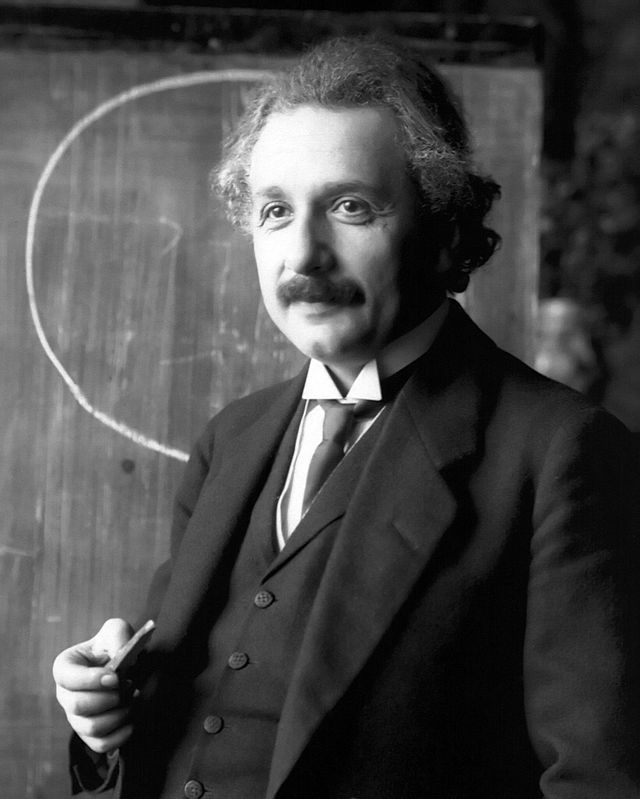 Vyjadřovat se v různých oblastech
Potřeba zažít inovaci a novost v životě. Zkušenost dělat věci jinak, aktivity s uměleckým výsledkem, možná i vytvoření něčeho nového.


Instrumentální cíle: 
Práce na zahradě, práce se dřevem, malování, návštěvy výstav, řešení problémů, nalézání nových metod, hra na hudební nástroj.
Kreativita je inteligence, která baví.
Good Lives Model 2019 - přednáška
37
[Speaker Notes: Source: Ferdinand Schmutzer - http://www.bhm.ch/de/news_04a.cfm?bid=4&jahr=2006]
Životní cíleJde to i jen se šesti
Deset životních cílů jsme komprimovali, aby byl program GLM pro nás i odsouzené uchopitelnější.
38
Good Lives Model 2019 - přednáška
Šest životních cílů
Good Lives Model 2019 - přednáška
39
Good Lives Model
Životní cíle, konfliktya trestné činy
40
Good Lives Model 2019 - přednáška
GLMPříčina trestných činů
GLM vychází z toho, že se trestné činy páchají, když je dosahování životních cílů buď blokované, nebo když se použije nepřiměřený prostředek.

Nevyhovující životní plány jsou často příčinou trestné činnosti. 
Kriminogenní faktory jsou interní nebo externí překážky, které jsou frustrující a blokují dosažení životních cílů. 
Situační faktory mohou vést prostřednictvím výše uvedených mechanismů k trestné činnosti.
41
Good Lives Model 2019 - přednáška
[Speaker Notes: Situation – Beziehungskonflikt, Coping mit Alkohol und Schuldverschiebung (Ziel Autonomie + Verbundenheit)]
GLM
Problémy s životními plány
Čtyři klíčové problémy životních plánů, které podporují trestnou činnost.
Kapacity
Interní a externí silné stránky a překážky

Prostředky a cesty
Užití přiměřených vs. nepřiměřených stylů chování k dosažení životních cílů

Rozpětí cílů
	Velký počet životních cílů 

Konzistentnost cílů
(Ne)existence konfliktů mezi cíli
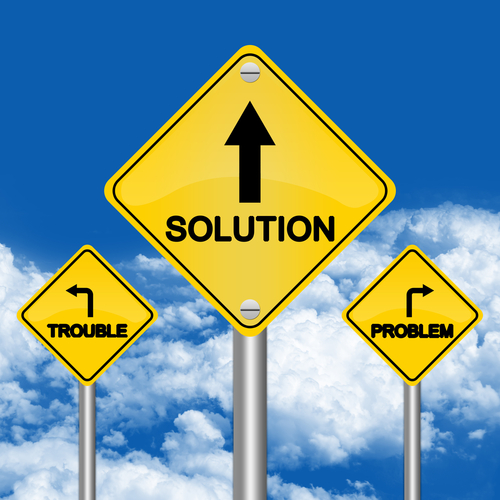 42
Good Lives Model 2019 - přednáška
GLM
Problémy s životními plány
Kapacity 
Interní a externí silné stránky a překážky
Nedostatečná seberegulace vede k impulzivnímu chování a interpersonálním konfliktům
Bydlení v problematické čtvrti
43
Good Lives Model 2019 - přednáška
GLM
Problémy s životními plány
Prostředky a cesty 
Přiměřené vs. nepřiměřené styly chování
Budování vztahů nebo vnitřní klid (potěšení) prostřednictvím sexuálního kontaktu s dětmi
Vztahy a společenství vytvářené v okruhu lidí páchajících trestnou činnost 
Finanční zajištění majetkovou kriminalitou
44
Good Lives Model 2019 - přednáška
GLM
Problémy s životními plány
Rozpětí cílů 
Velký počet životních cílů
V plánu  Good Lives nejsou zahrnuty důležité životní cíle
Např. nadměrné zaměření na sexuální uspokojení a opomíjení intimity, vztahů, společenství
45
Good Lives Model 2019 - přednáška
GLM
Problémy s životními plány
Konzistentnost cílů 
Konflikty mezi životními cíli nebo prostředky
Horizontální konflikt:   
Sounáležitost a sebeurčení jsou osobně velmi důležité 
Vertikální konflikt:   
Zdraví (sport, fyzická činnost) vs. sounáležitost/vnitřní klid (oslavy s přáteli)
46
Good Lives Model 2019 - přednáška
GLM
Etiologie – Cesty k trestným činům (Purvis, 2005)
Dvě cesty k trestné činnosti:

PŘÍMÁ
Přímá cesta je taková, když sexuálně motivovaný trestný čin představuje usilování o životní cíl. 


NEPŘÍMÁ
Nepřímá cesta představuje efekt vlny směřující k trestné činnosti.
47
Good Lives Model 2019 - přednáška
GLMEtiologie (Purvis, 2006)
Cíle
↓
Kapacity
↓
Prostředky
Trestná
činnost
PŘÍMO
Zkušenosti z vývoje
Efekt vlny
Cíle a prostředky, které nevedou k trestné činnosti
Trauma/zneužívání

Učení na modelu 
 Podmiňování
ŽIVOTNÍ PLÁN
Implicitně - explicitně
Negativní důsledky pro sebe sama
a
jiné události v oblastech života
Cíle
↓
Kapacity
↓
Prostředky
NEPŘÍMO
Životní styl pachatele v době činu
Životní příběh pachatele
Cesta ke spáchání činu
Good Lives Model 2019 - přednáška
48
GLM
Přímá cesta k trestné činnosti
Životní cíl: Sounáležitost
Cíl: Intimní vztah 
↓
Kapacita
Interní překážky:
Nedůvěra k dospělým
„Jen děti jsou nezaujaté“
Sexuální vzrušení dětmi

Externí překážky:
Konfliktní vztahy
Prokriminální podpora ze strany pedofilů

Prostředek: Sexuální kontakt s mladými
TRESTNÝ ČIN
Zneužití dítěte
PŘÍMÁ CESTA
49
Good Lives Model 2019 - přednáška
GLM
Nepřímá cesta k trestné činnosti
Životní cíl: Vnitřní klid
Cíl: Emoční pohoda

Kapacita
Interní překážky:
Deficity v řešení problémů
Urážlivost/pomstychtivost
Externí překážky:
 Stresující práce
 Dissociální přátelé

Prostředky:
 Vytlačování a vyhýbání se
 Zneužívání alkoholu, drog
Efekt vlny/víru:
Narůstající zášť/frustrace
Vztahové konflikty
Špatný pracovní výkon
Finanční problémy
Popíjení v hospodě
TRESTNÝ ČIN
Ublížení na zdraví
NEPŘÍMÁ CESTA
Good Lives Model 2019 - přednáška
50
Good Lives Model
Terapie
51
Good Lives Model 2019 - přednáška
Good Lives ModelTerapieStrategie při terapii
Good Lives Model není terapeutický přístup.

Good Lives Model je nadřazený terapeutický model.

Good Lives Model ukazuje, jaký postoj a jaké přístupy připadají v úvahu.
52
Good Lives Model 2019 - přednáška
Good Lives ModelTerapieStrategie při terapii
Vyhněte se agresivní konfrontaci
Nevzdorujte odporu, využijte ho
Často klienty chvalte a povzbuzujte
Budujte naději a optimismus
V rozhovorech používejte „my“
Intenzivně se věnujte každodenním problémům a propojte je s terapií a terapeutickými cíli
53
Good Lives Model 2019 - přednáška
ZjišťováníVytvoření dobrého života
Vytvořte pro účastníky programu – a spolu s nimi – dobrý život. 
Ptejte se účastníka programu, co chce od života, a pracujte s ním na tom. 
Proces zjišťování a terapie se zaměřují na životní cíle.
Vytvořte plán sebeřízení, který je plánem dobrého života.
54
Good Lives Model 2019 - přednáška
Good Lives Model Terapeutické přístupy
Akceptační a závazková terapie 
Přístupy založené na bdělé pozornosti
Strategie řešení problémů
Meditace
Psychoterapie zaměřená na zdroje
Curyšský model zdrojů
55
Good Lives Model 2019 - přednáška
Děkuji Vám za pozornost.
Hodně lidí čeká celý život na příležitost být dobrý tak, jak si to sami představují.
 
Friedrich Nietzsche, 1844 – 1900
56
Good Lives Model 2019 - přednáška